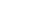 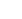 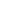 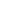 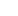 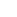 ٦
٥
٤
٣
٢
١
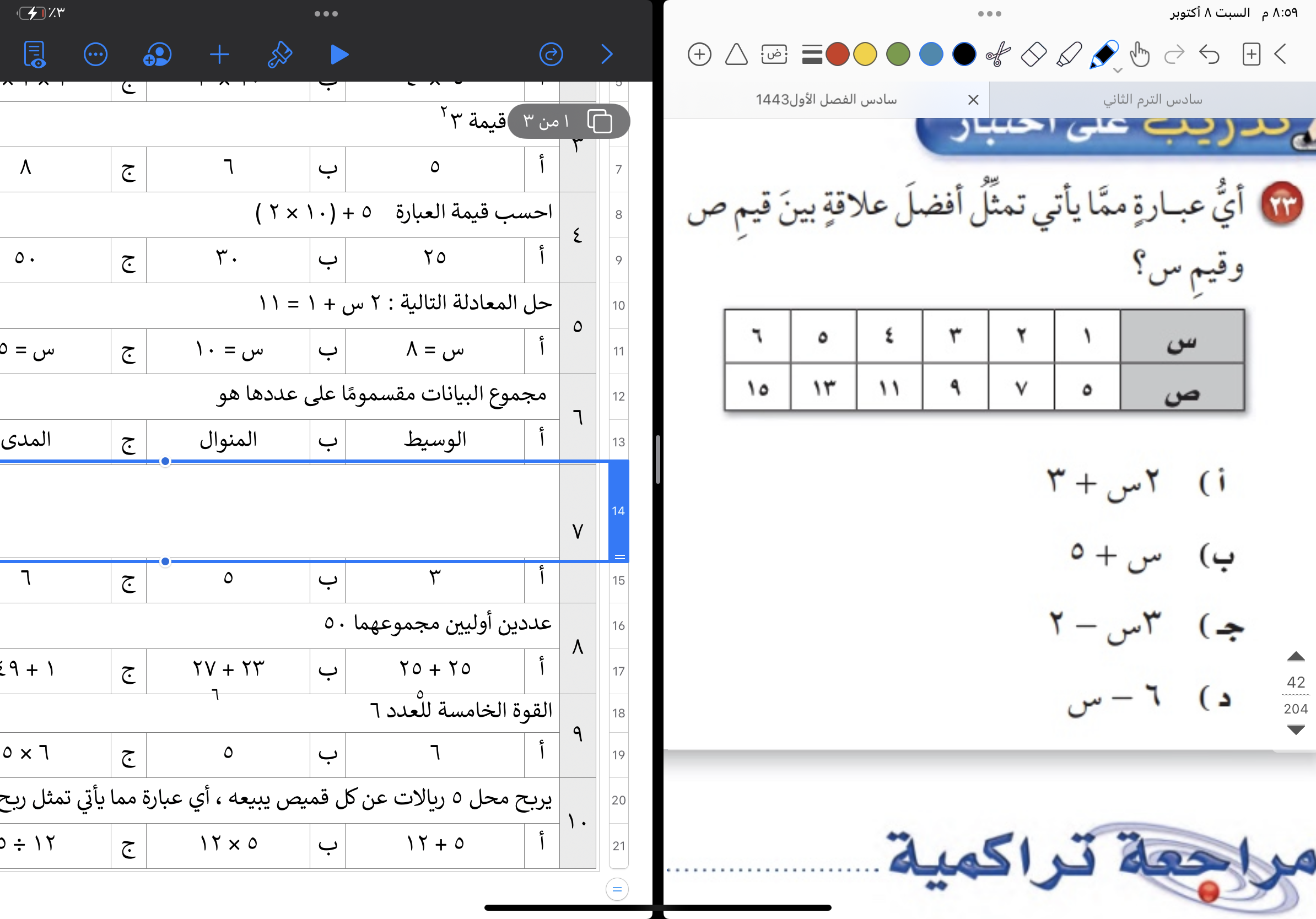 ٣٠
٢٥
٢٠
١٥
١٠
٥
س
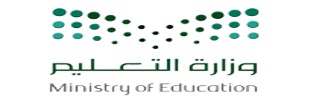 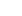 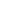 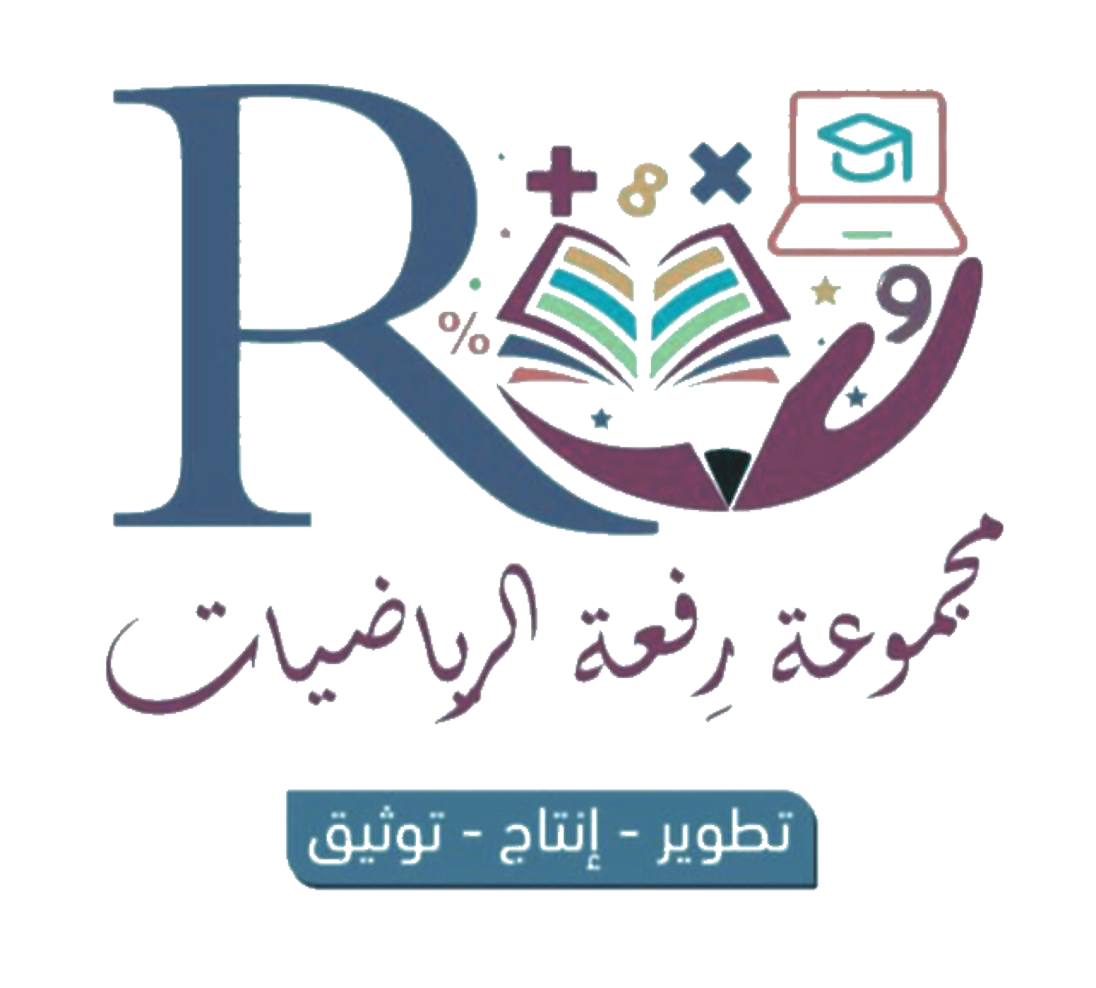 يتبع
٢٠
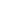 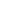 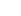 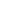 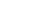 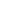 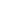 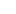 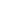 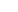 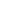 ٢
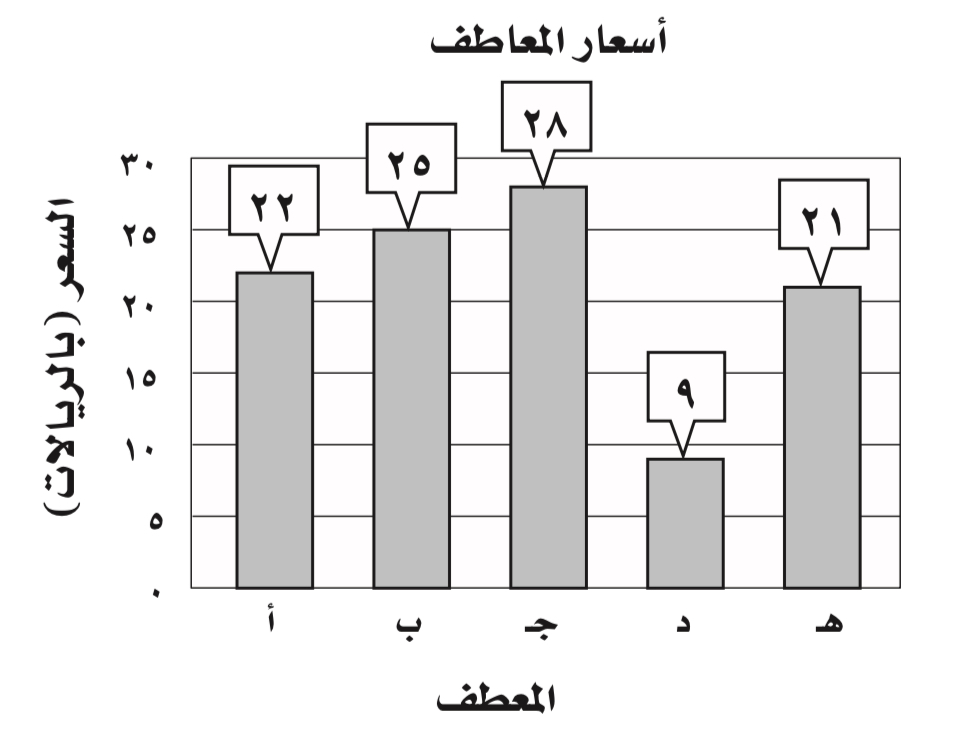 يتبع
١٠
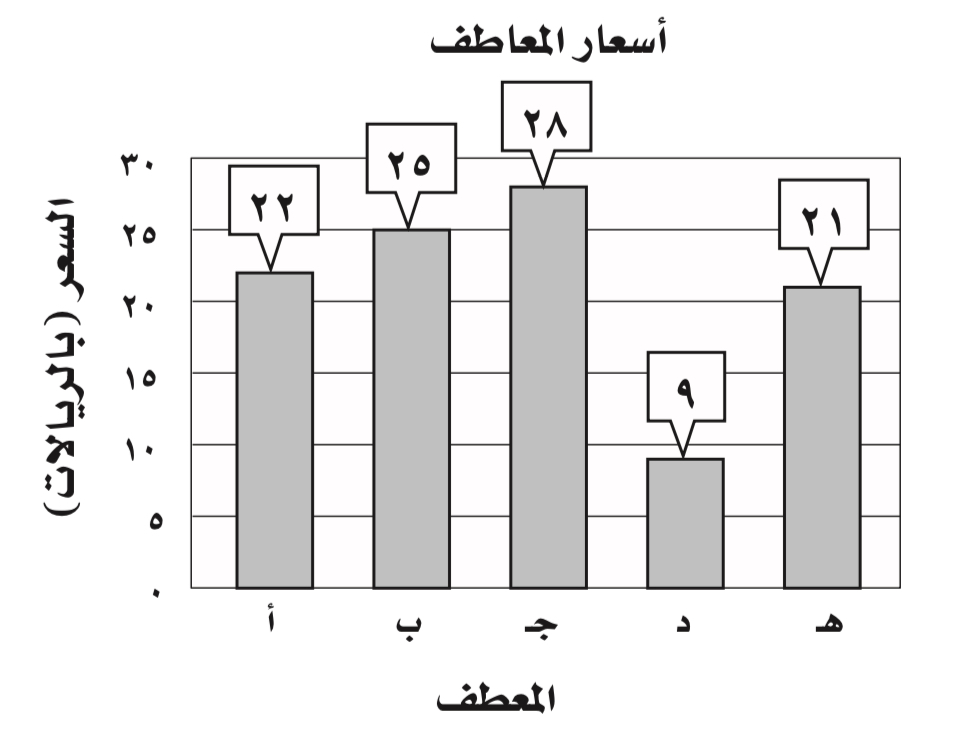 ٠٫٩٣٠
٧٫٥
٧٫٥٠٠
٠٫٩٢
١٠
١٠
٨٫٥٢ ÷ ٦
١٫٦٣ + ٢٫٥
تمت الأسئلة مع تمنياتي لكم بالتوفيق